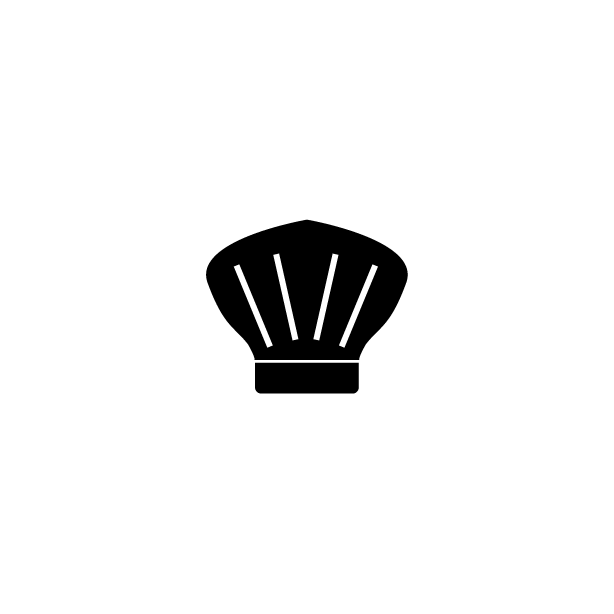 The Apron App
Team #6
Kayla Boyd, Bertrand Kalisa, Gregory Renteria, Luis Pinzon, Soroush Shirali, Rachel Culbertson
Introduction
Objective
Simplify the sometimes complicated process of meal planning
Create an easy-to-use web application that can assist users in planning out their meals. 
Possible features
Option to save recipes
Create grocery list based on selected recipes
Calendar
Recommend recipes based on ingredients user already has
Problem
Time management
Meal planning can be time consuming
People who do not want to plan meals may opt for easier but unhealthy/expensive options. (i.e. takeout, frozen meals)
Food waste
Poor planning leads to expired and wasted out food
Environmental impact
Dietary restrictions
17.1% of adults followed a specific diet in 2015-2018. [1]
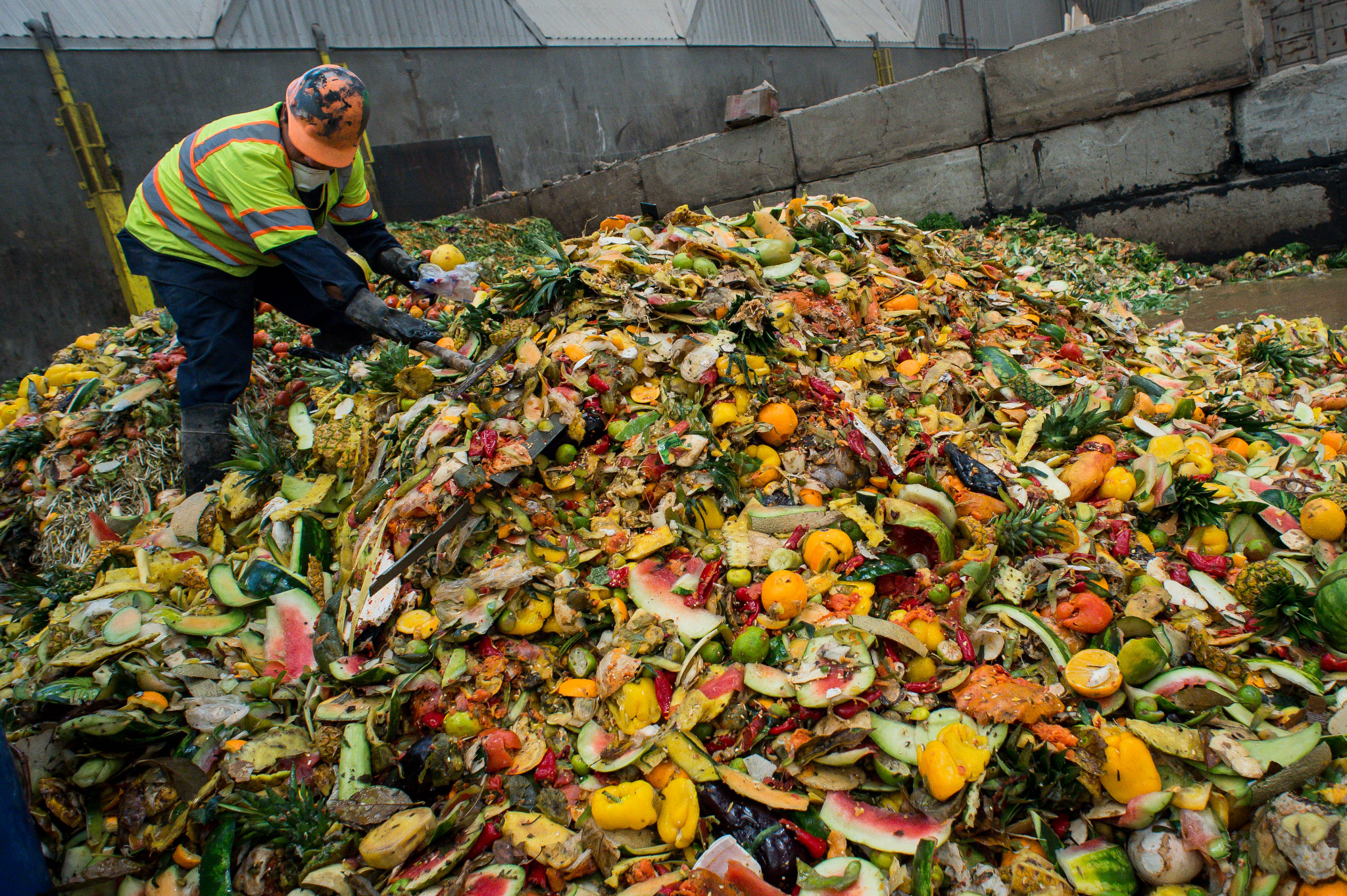 NRDC, https://www.nrdc.org/sites/default/files/wasted-2017-report.pdf
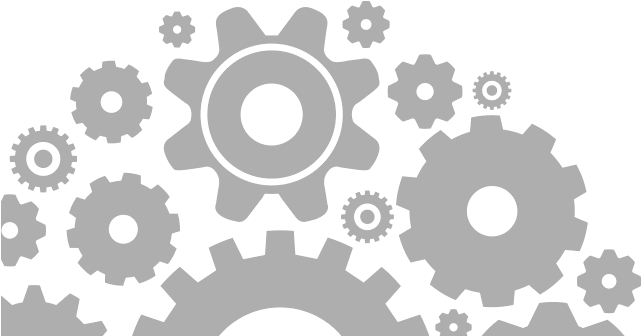 Technologies
Related Work - Recipeat
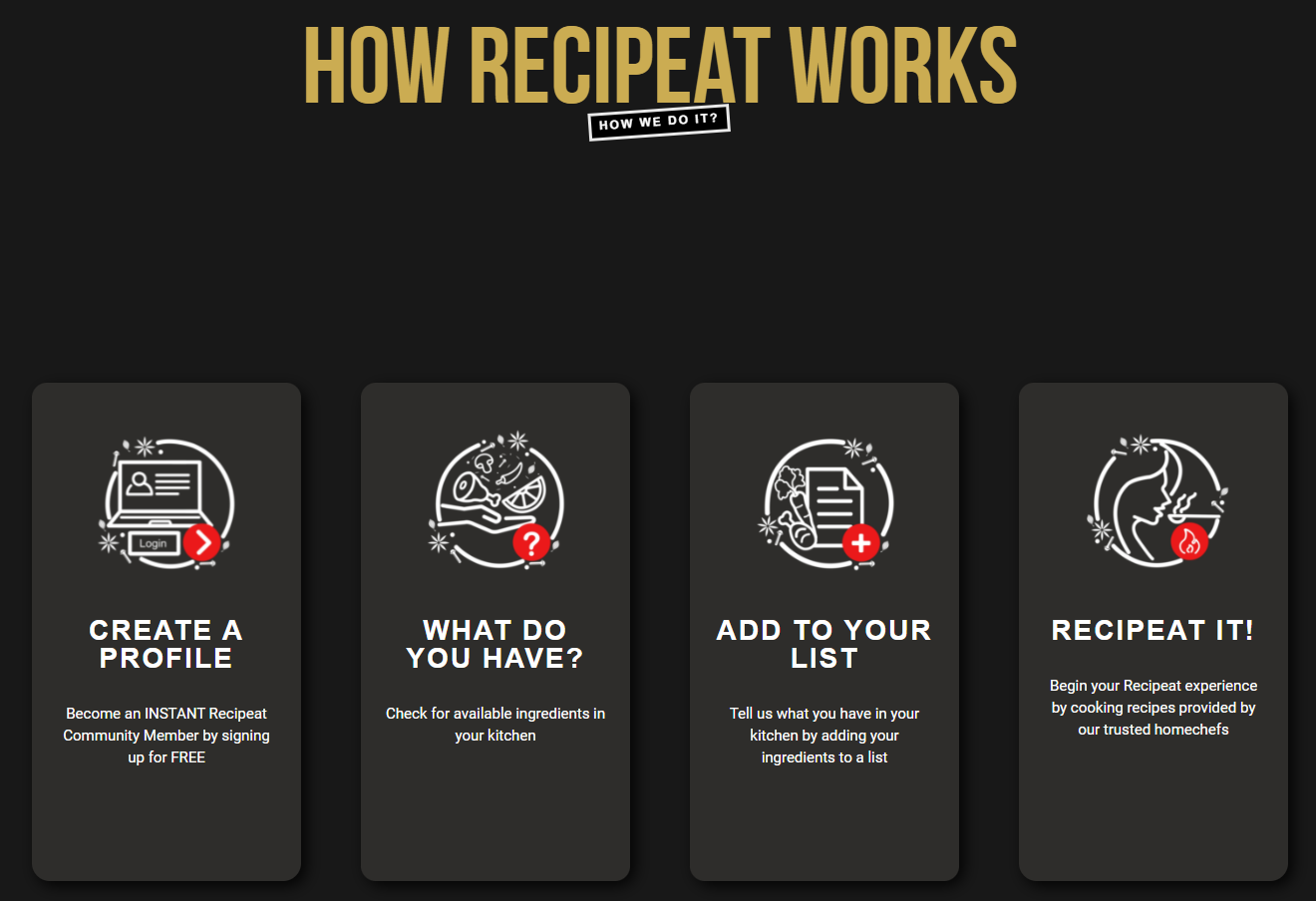 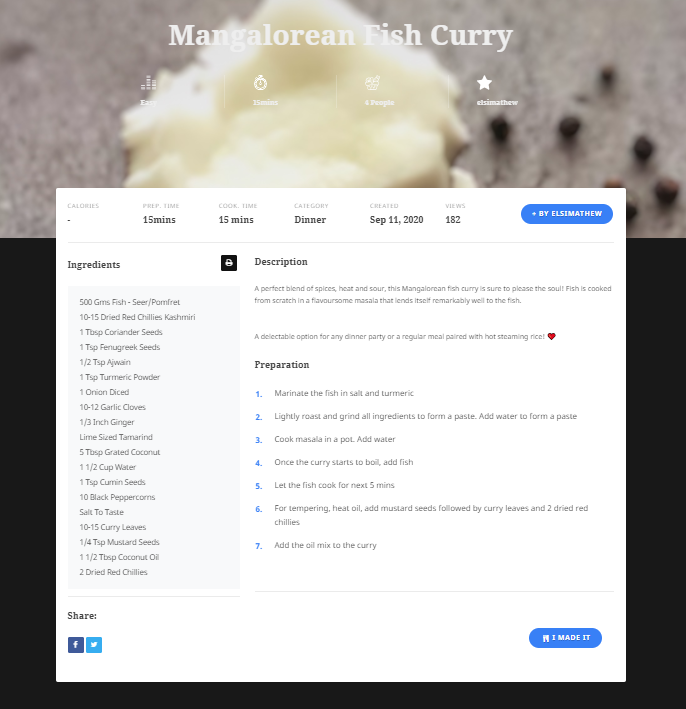 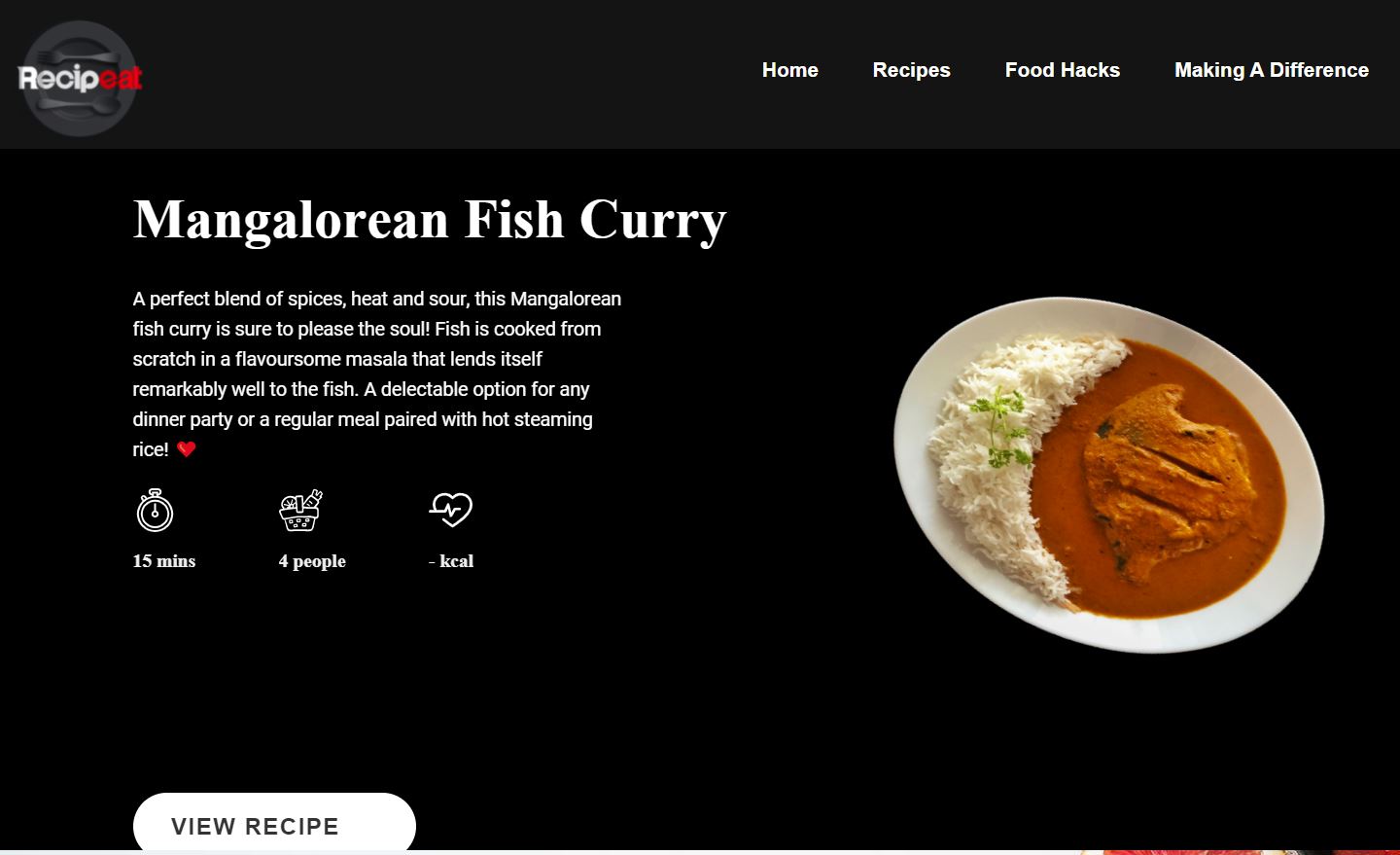 Design Goals
Hamburger menu
Different diets
Calendar feature
Save & pantry feature
Home screen
This will have a list of recipes from online sources
Search bar
This will be where a user can search for new ingredients and add them to their pantry.
User settings
This is where a user can easily update their basic information, username, password etc…
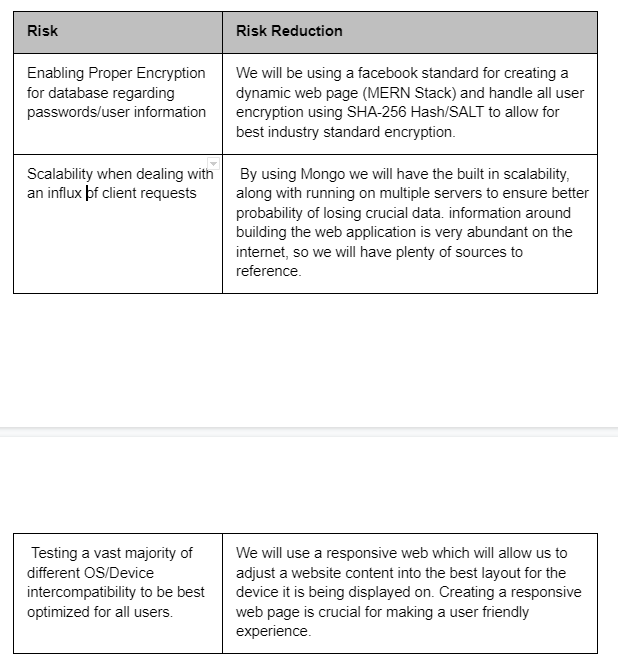 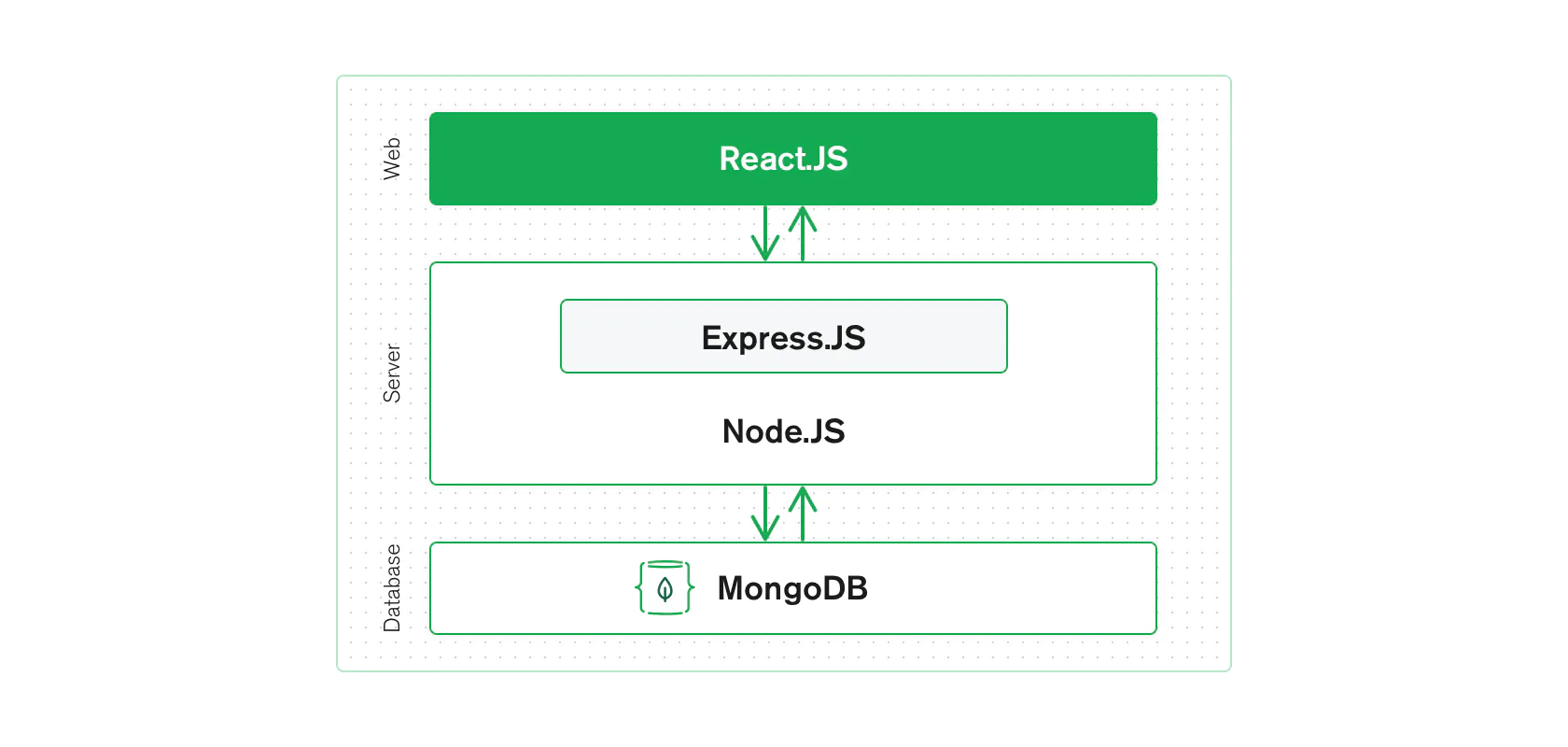 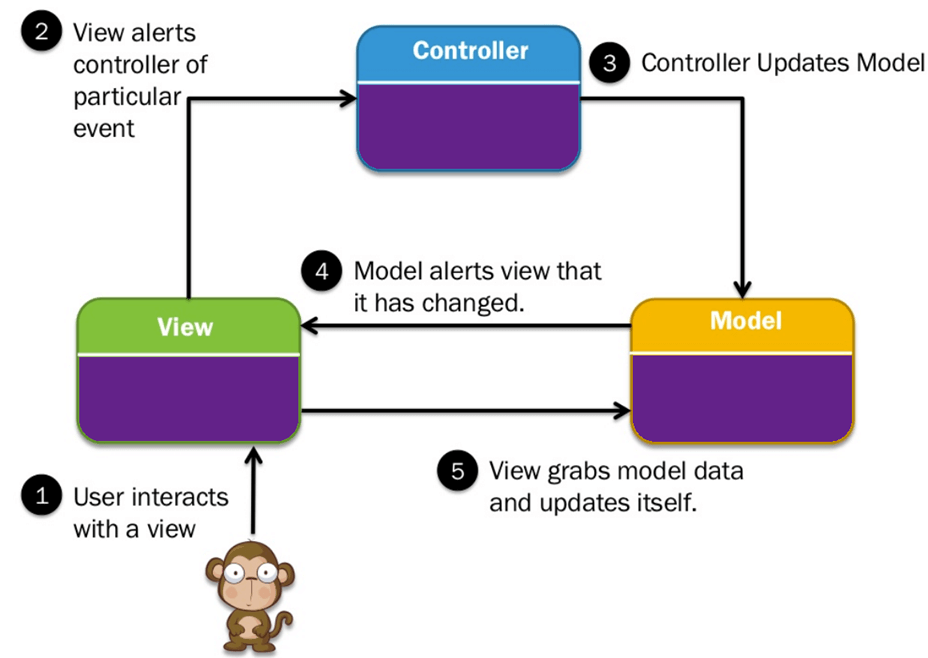 Tasks and Schedule
Deliverables
Design Document:  Documentation of all software used 
Database schema and initial data:  The DB schema is for MongoDB and we will also be using a recipe and calendar API
Website: Will allow the user to find recipes based off of the items they have in their pantry along with other features
Final Report
[Speaker Notes: This includes React, NodeJS, Express and MongoDB]
Questions?